Муниципальное бюджетное общеобразовательноеучреждение«Черемуховская средняя общеобразовательная школаНовошешминского района»
Доклад:
«Применение цифровых образовательных ресурсов на уроках английского языка»
Корнева Светлана Владимировна, учитель английского языка
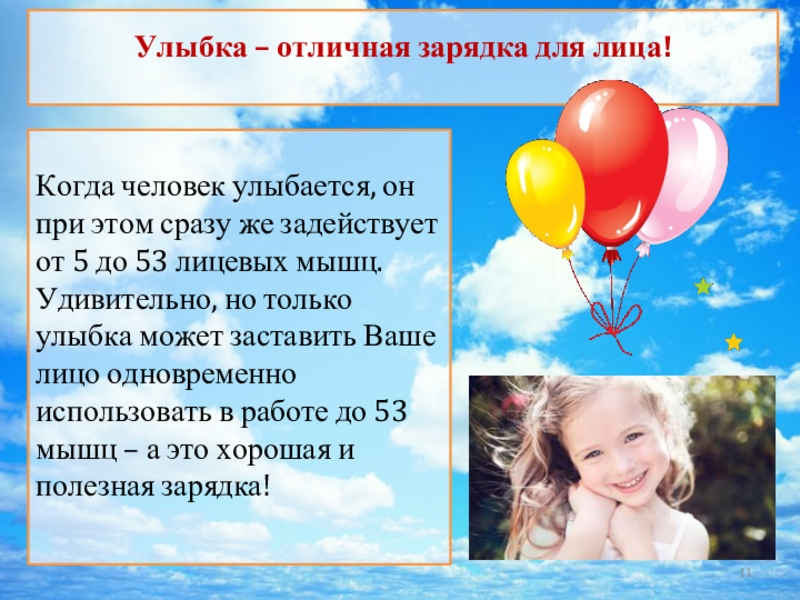 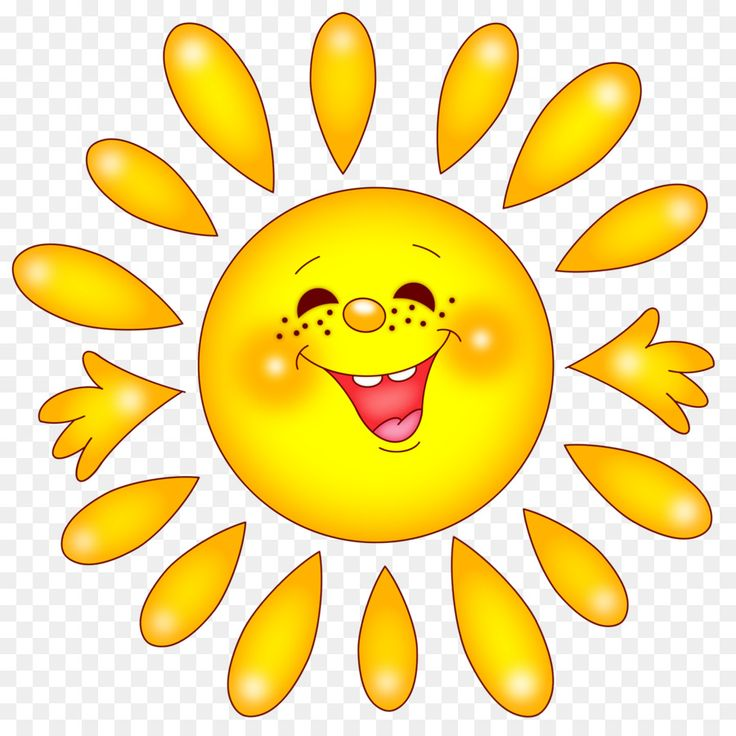 Конфуций сказал:

«Кто постигает новое, лелея старое, тот может быть учителем».
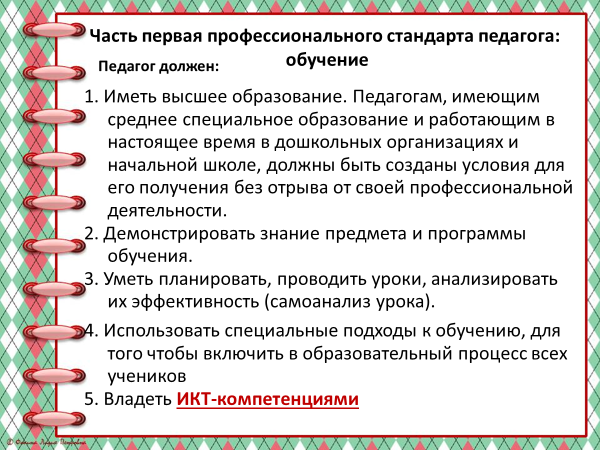 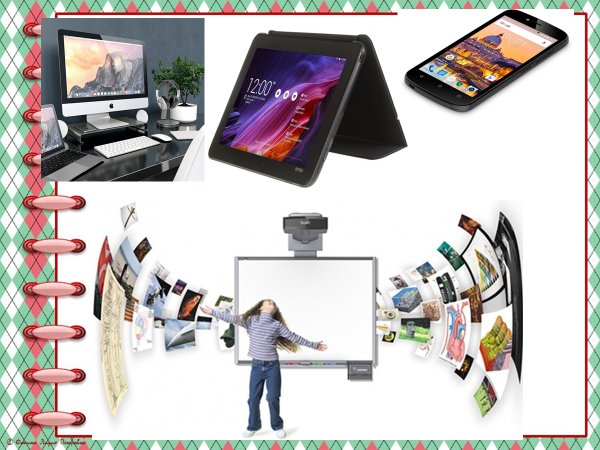 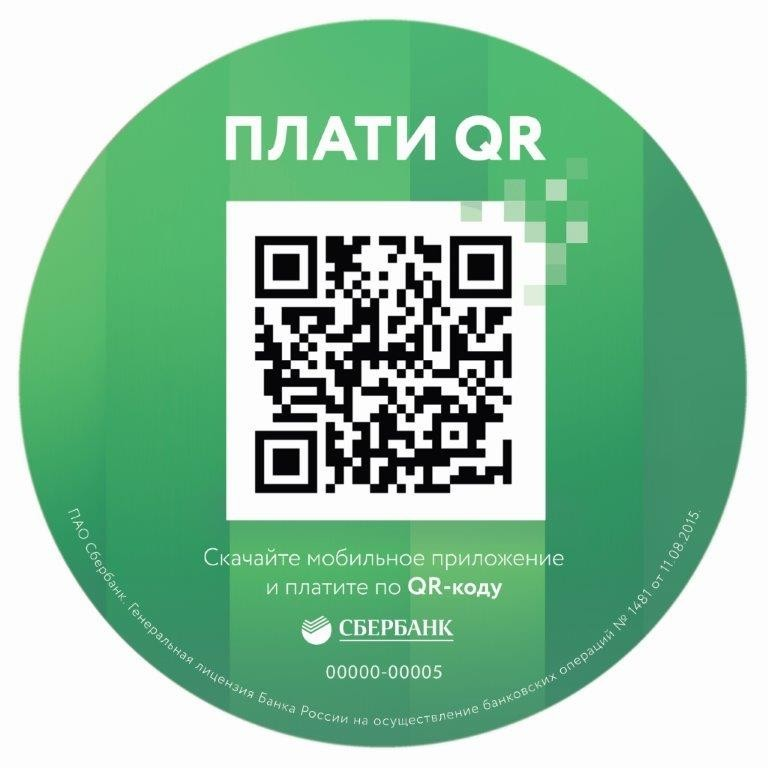 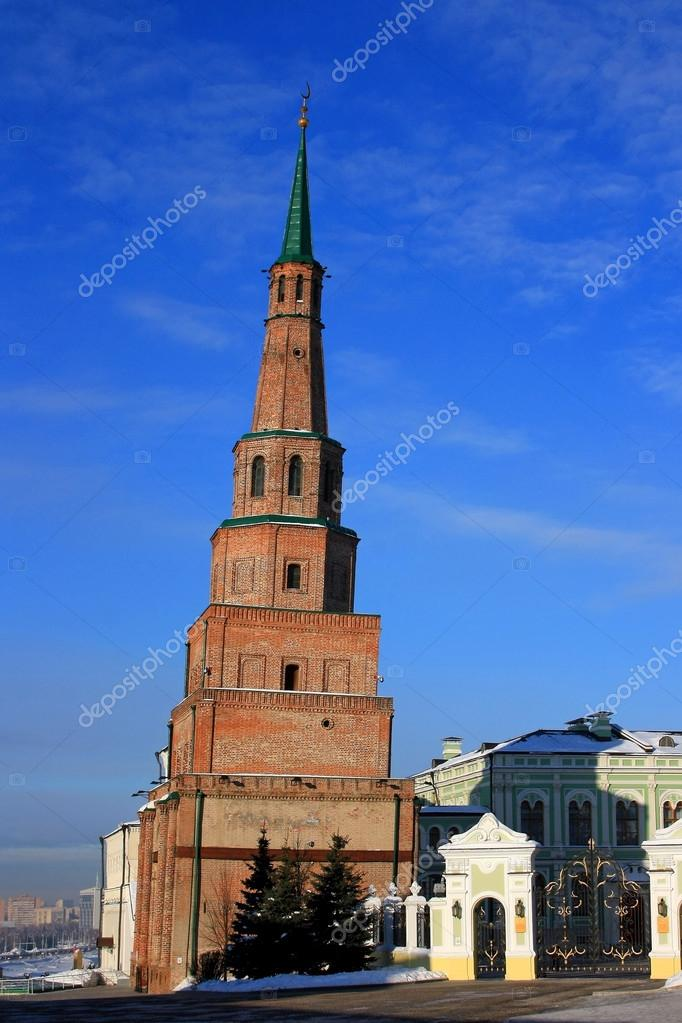 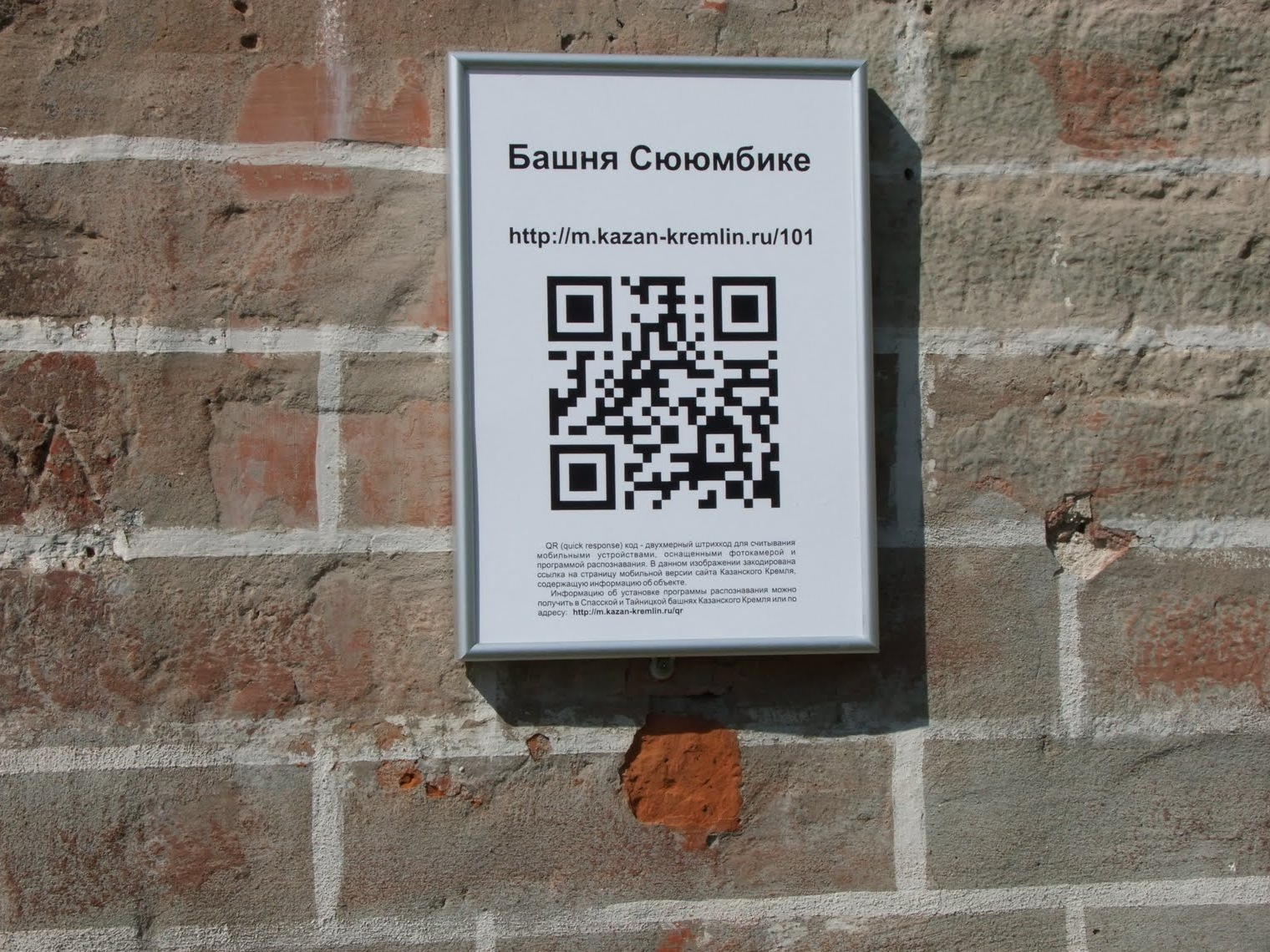 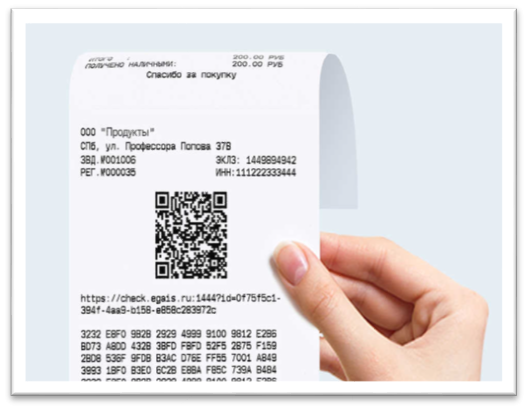 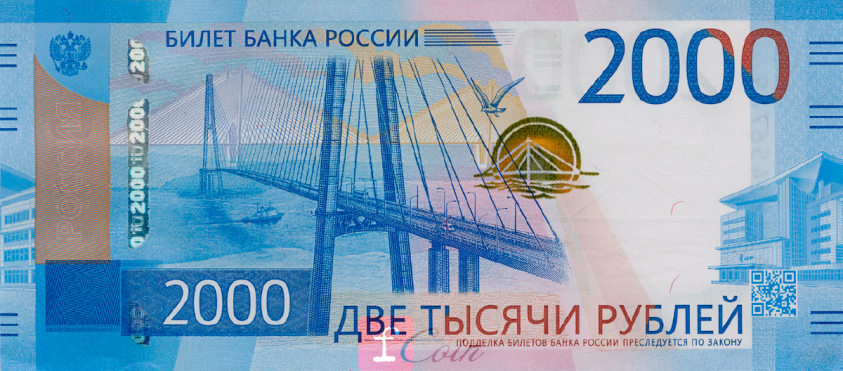 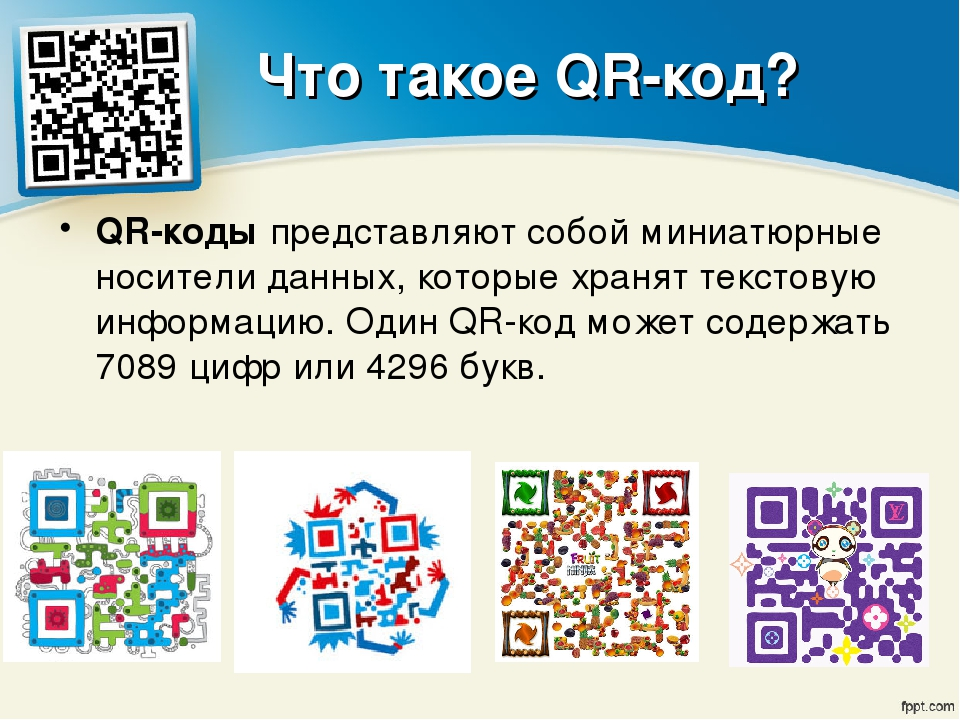 Plickers - сервис для создания блиц-опросов для получения мгновенной обратной связи на различных этапах урока
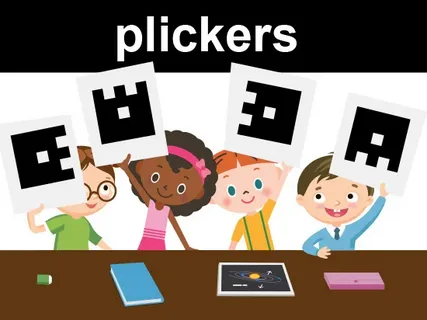 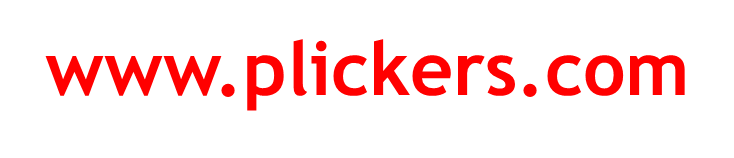 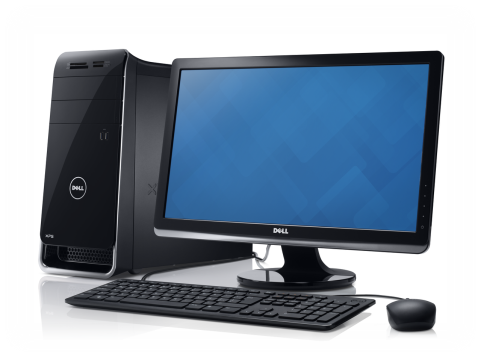 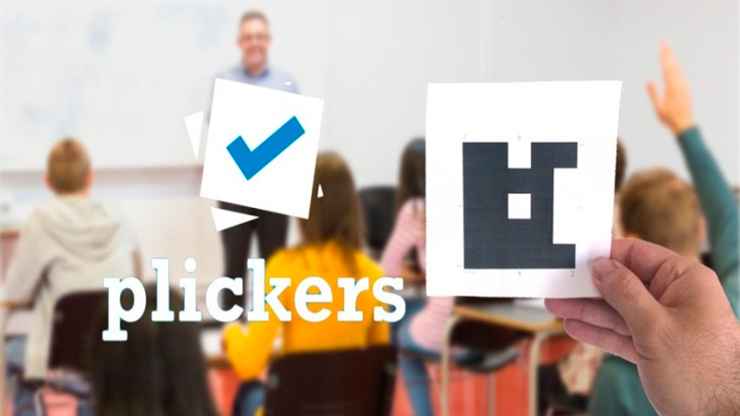 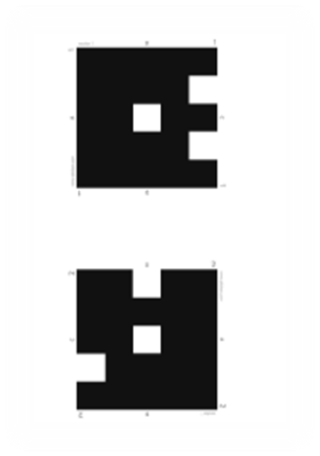 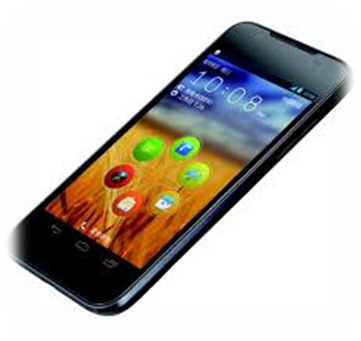 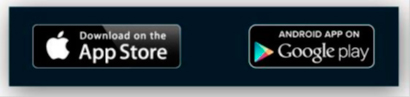 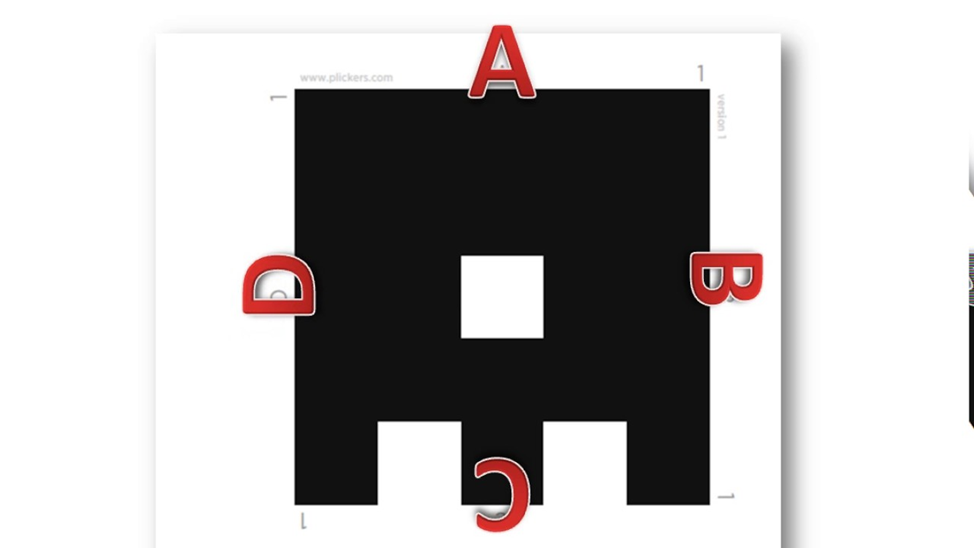 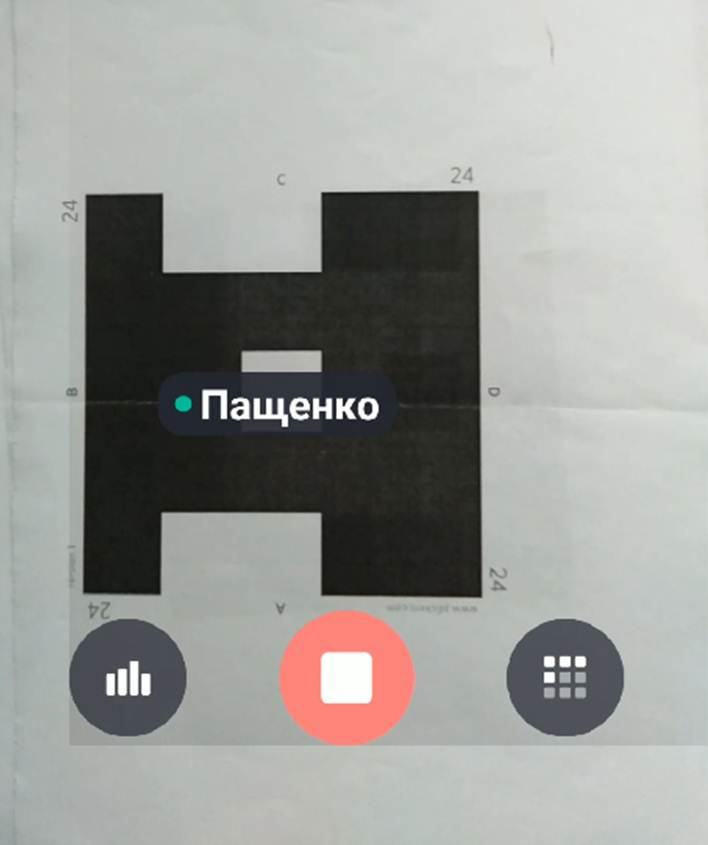 Корнева
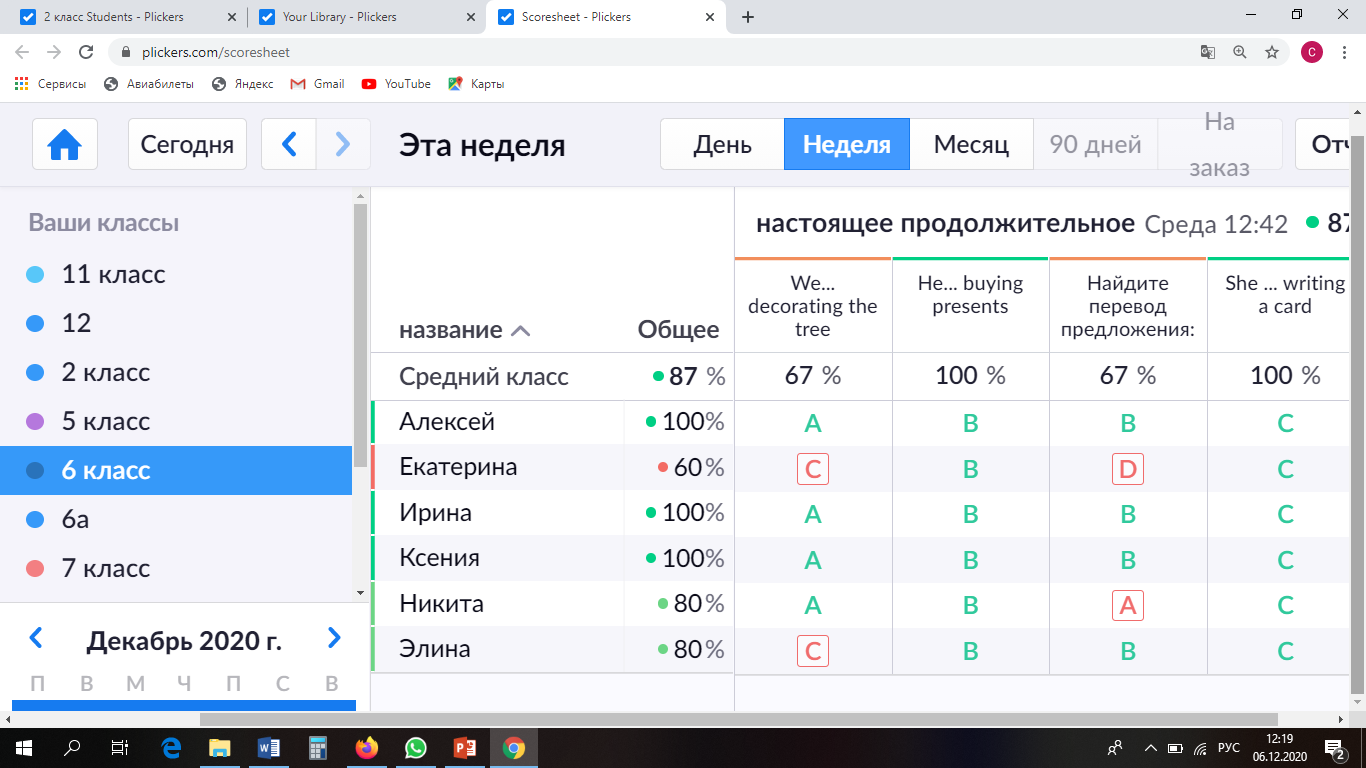 Отчеты учеников
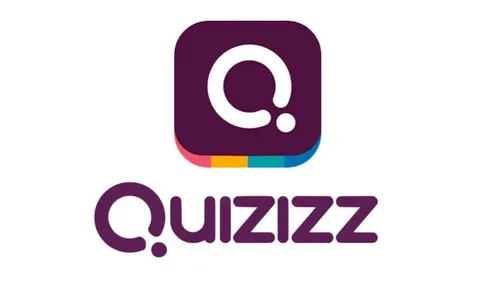 https://quizizz.com/admin/privat
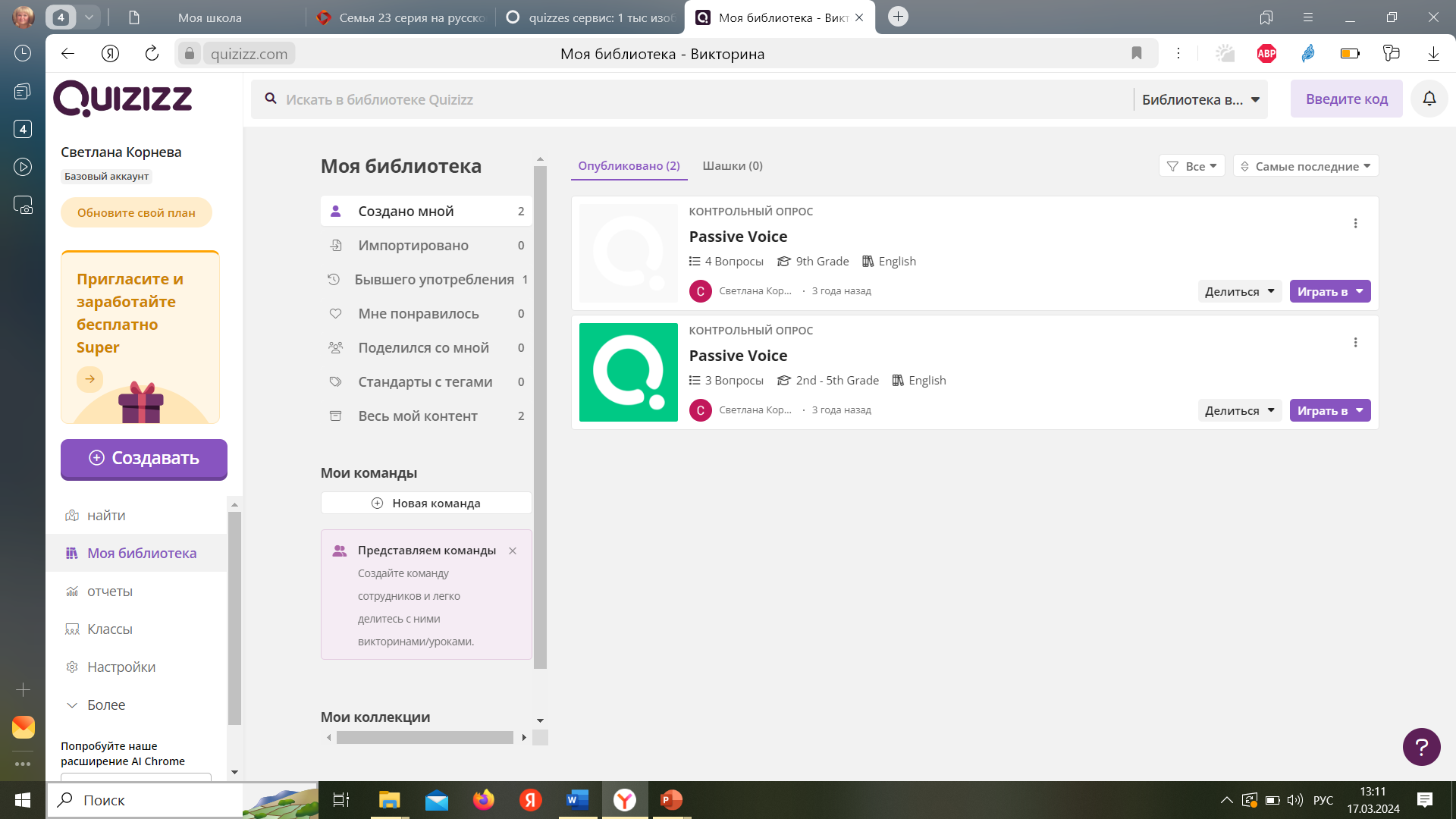 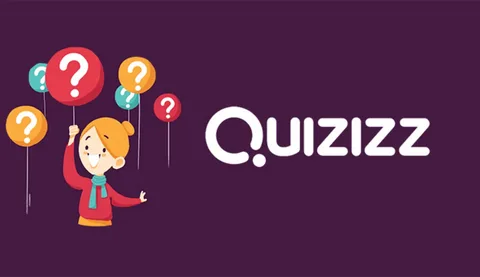 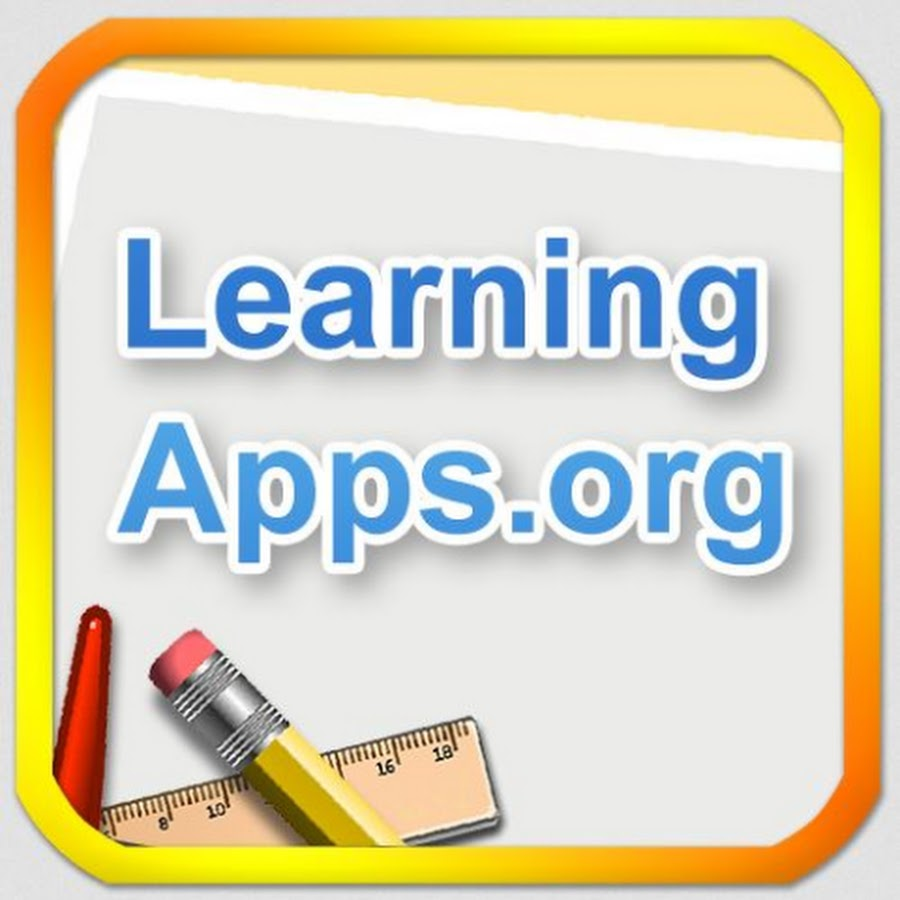 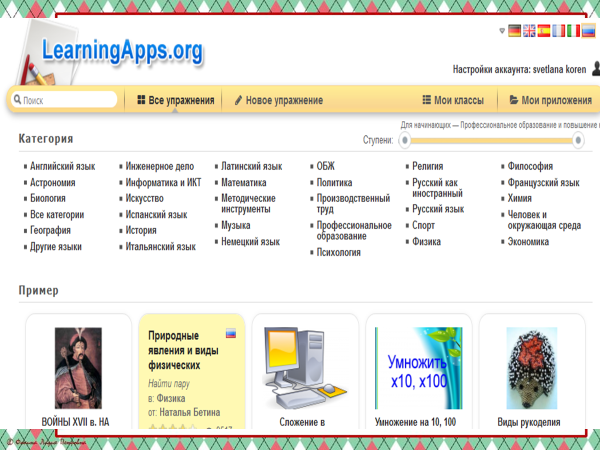 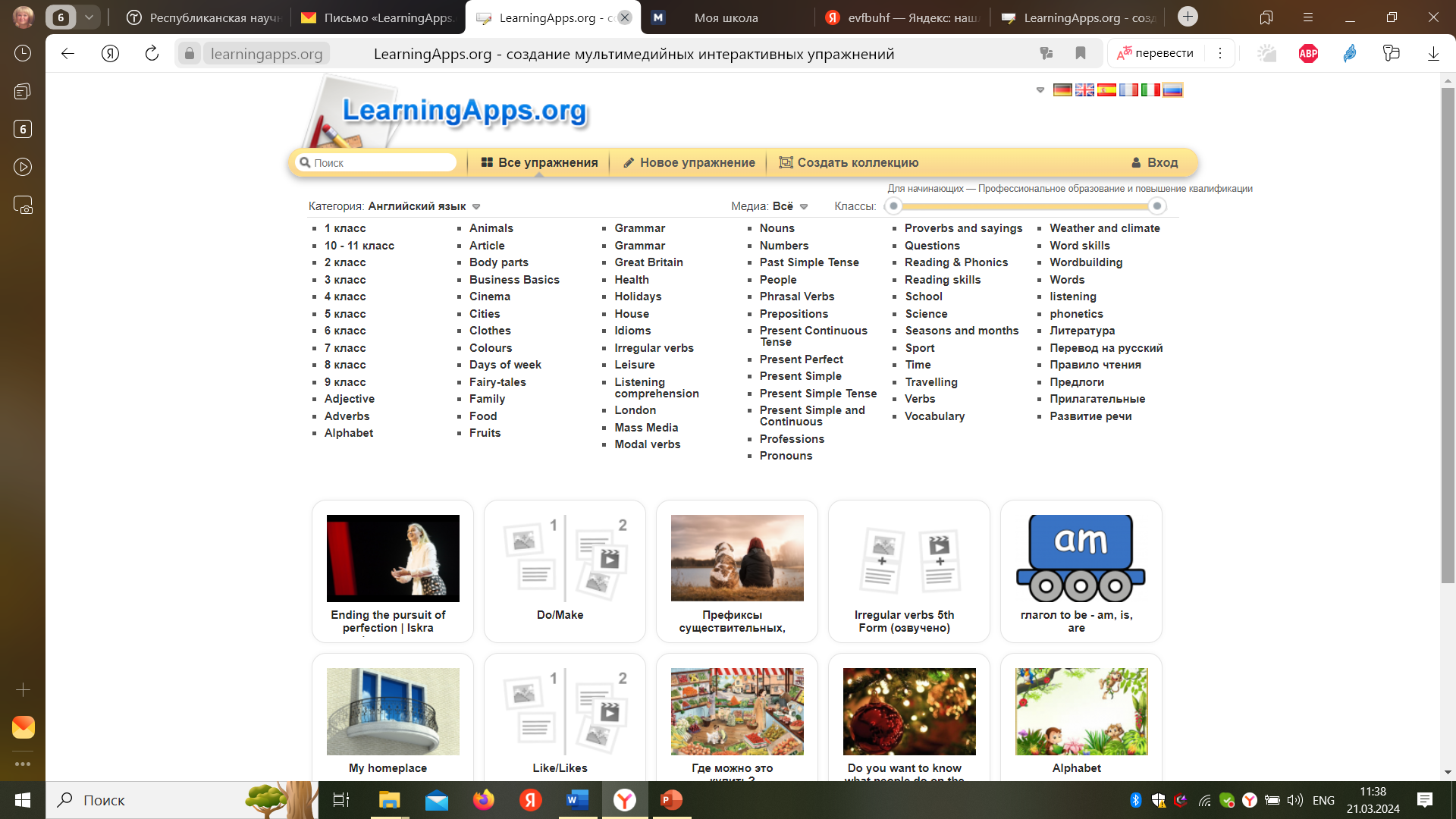 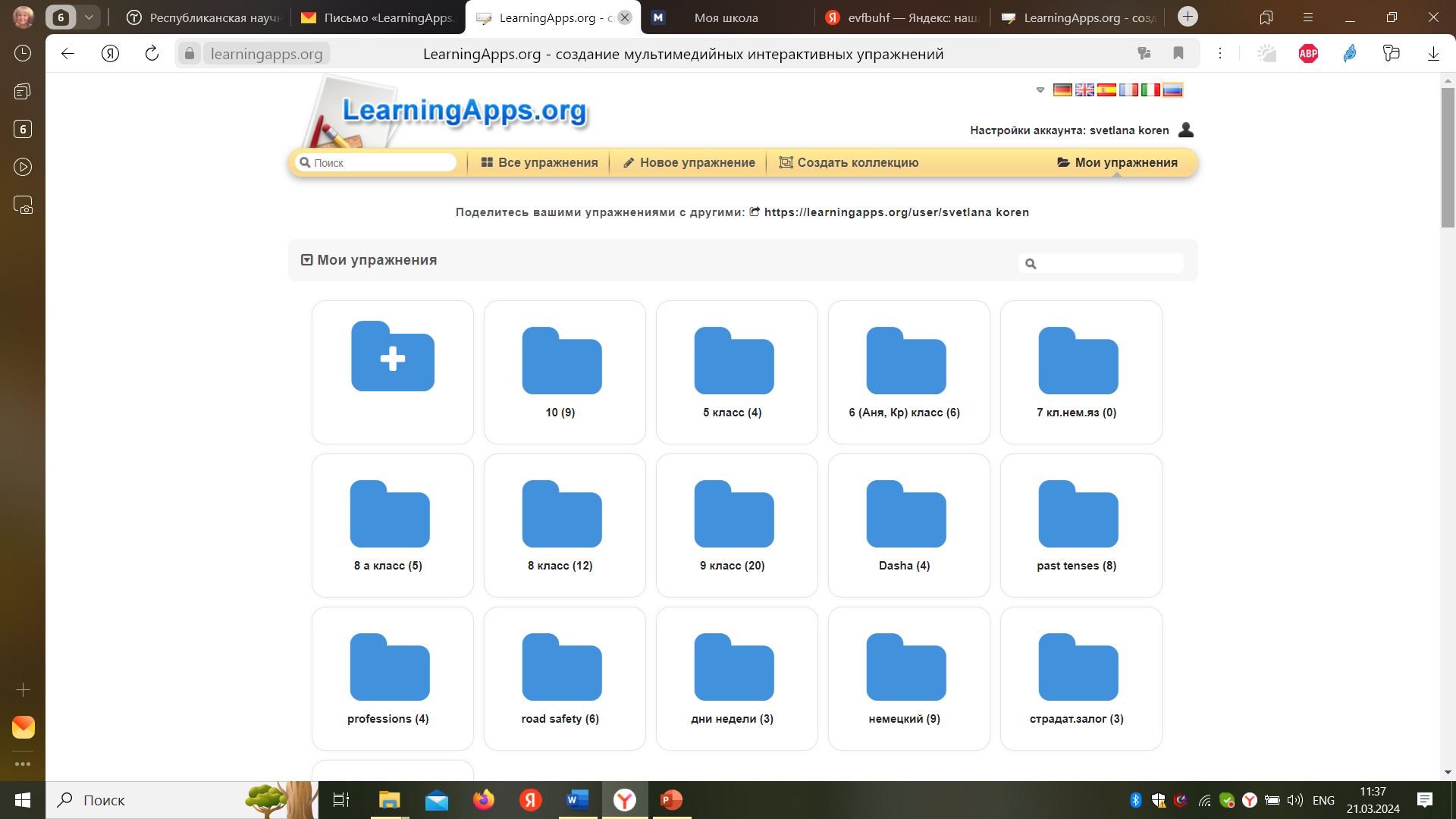 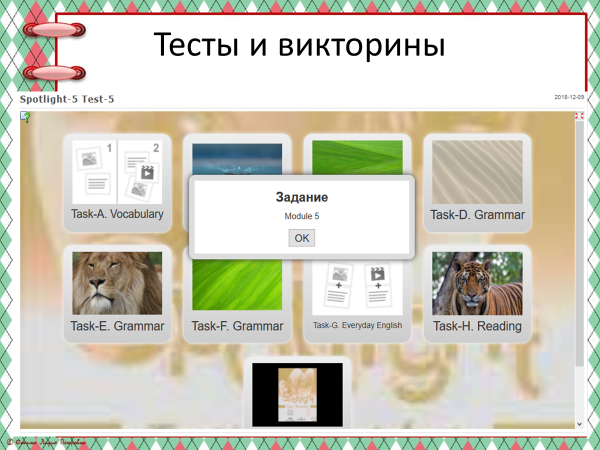 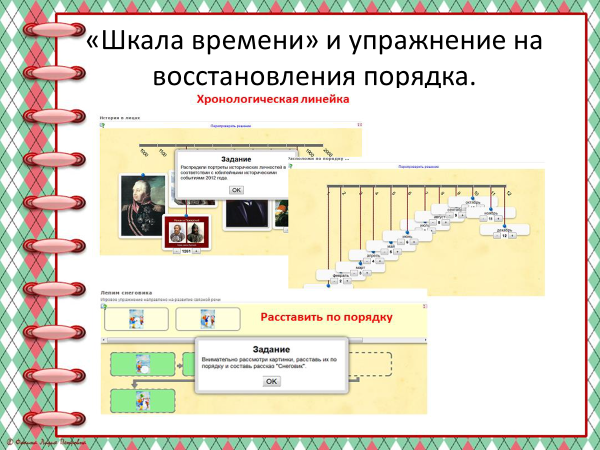 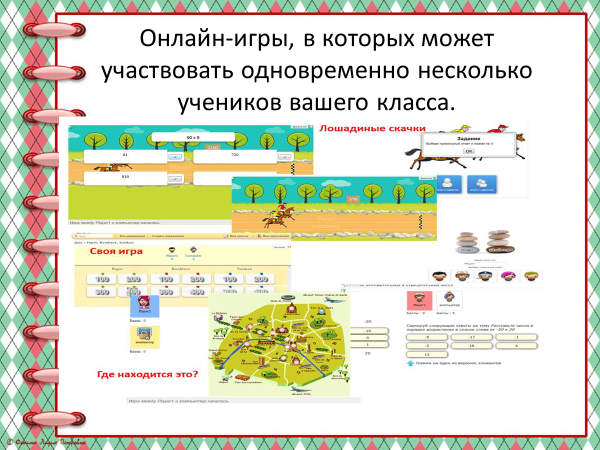 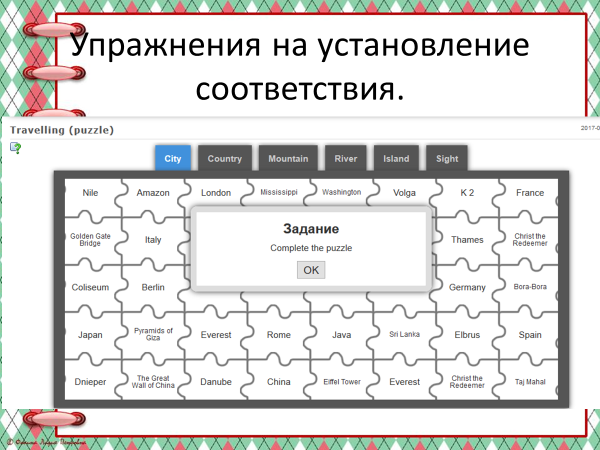 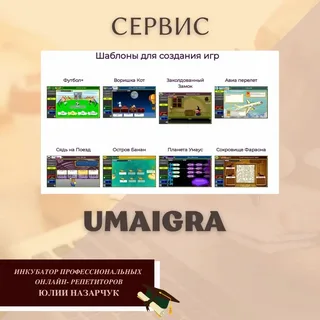 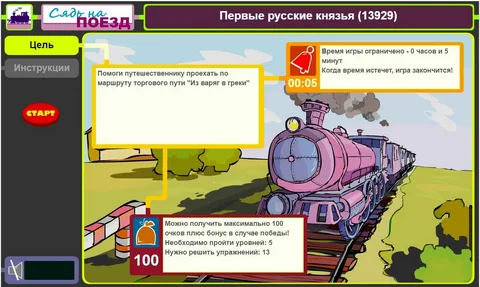 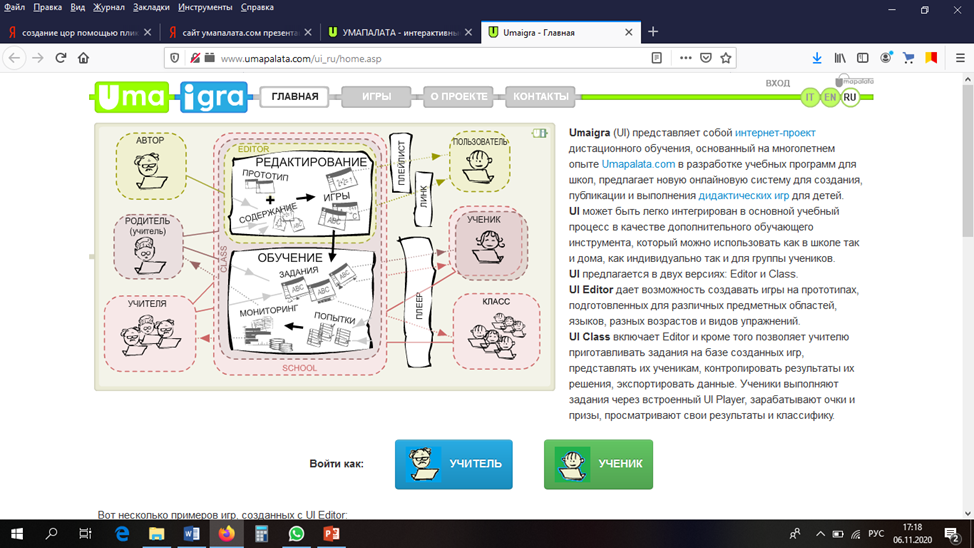 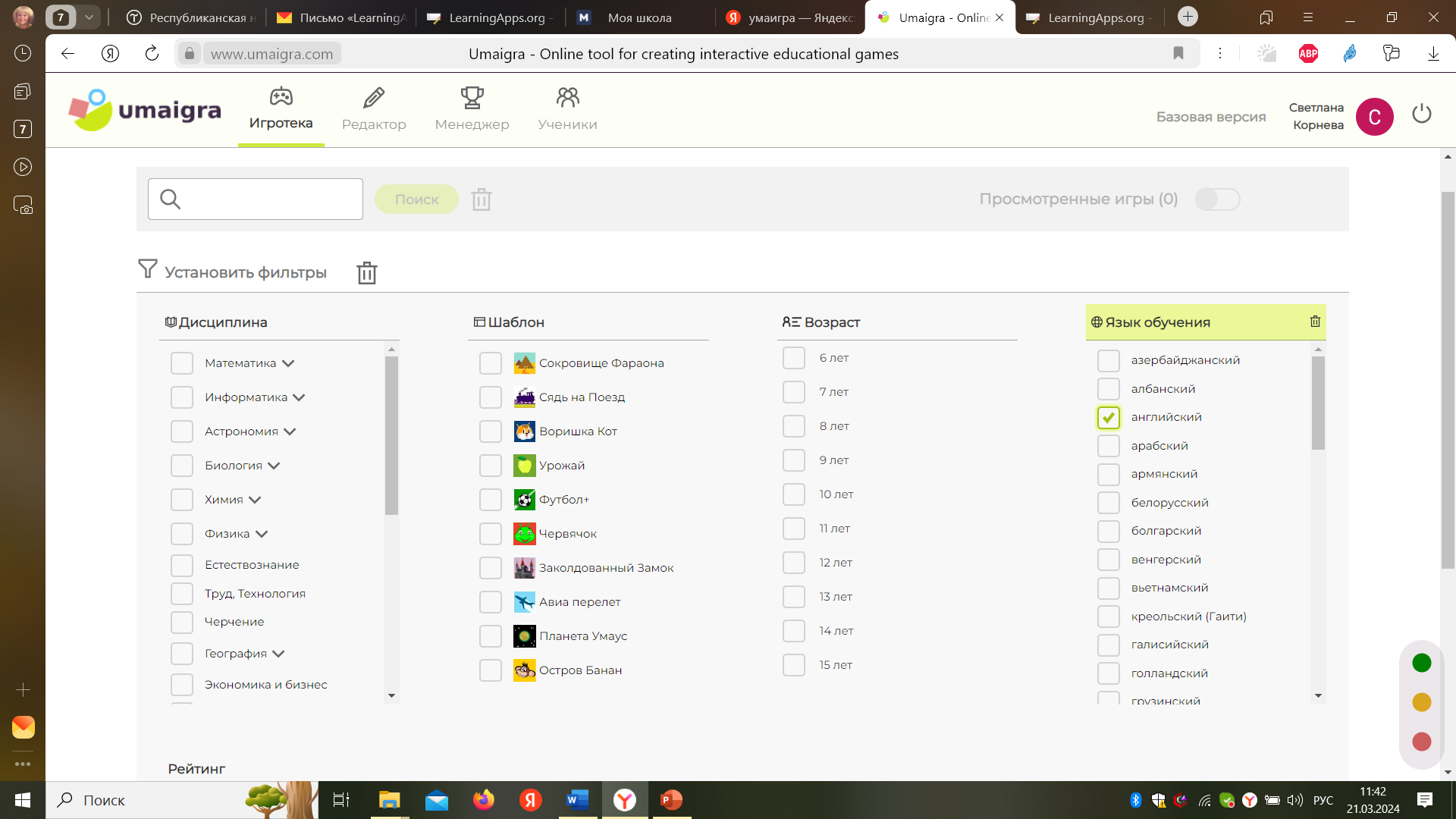 Спасибо за внимание!